FLARE STARS: past present and future
Richard Davis JBCA University of Manchester
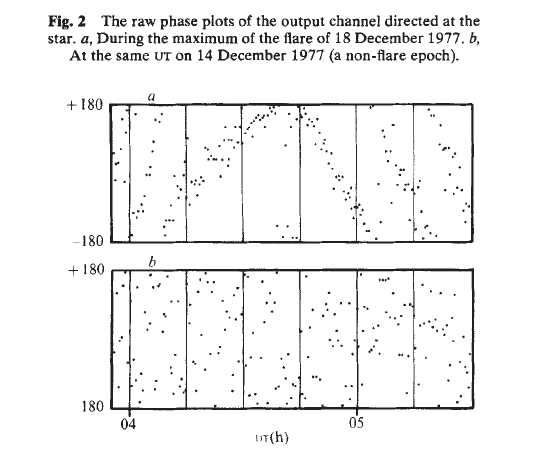